华裔家庭中的文化认同， 冲突， 与沟通
吕行
DePaul University
Nov. 16th 2013
华裔家庭沟通的问题
家长跟孩子讲 （道理），提建议， 孩子根本不听。
孩子有逆反心理， 不听家长的话。
孩子对家长不尊重。
孩子不愿意与家长沟通。
孩子对家长的行为反感。
孩子不认同中国文化。
孩子喜欢中国文化， 但还是很难沟通。
为什么有这些问题？
代沟 (common in all cultures)
中美文化区别 
lack of common ground
家长和孩子文化认同 的不同
沟通方式和技巧
中美文化的主要区别
Individualism vs. collectivism
Independence vs. interdependence
Equality vs. hierarchy
Dr. Spock vs. Amy Chua
中国的“面子”“攀比” “知耻” 和 “回报” 文化
家长与孩子沟通的误区
存在着某种特定的方法或途径能够让孩子成功。
成功的标准是上好大学， 找好工作， 嫁/娶好人。
家长是过来人， 做决定比孩子更明智， 考虑更周全。
家长都是为了孩子好。 孩子现在不理解， 以后会明白。
家长对孩子期望过高。
习惯使用说教，指导的方式和权威性语气。
Sources of Conflict in Chinese families
Family is a site of struggle. Cultural clash bt. American values and Chinese values （弱势与强势， 边缘与主流文化的抗衡）
Pressure to excel in school
Choice of schools and careers
Dating and marital preference
华裔子女文化认同的自我冲突
家庭文化和学校文化的冲突
中文与英文的冲突
个性特征与文化偏见的冲突 (媒体的影响）
可能有被取笑和歧视的经历
经历文化认同困惑或危机 (double consciousness) 
Internalized inferiority/self-hatred
恋与怨的双重情节
Live a double life。
Developmental model(Sue & Sue 1990)
Conformity
Dissonance
Resistance
Negotiation
Integration
Transformation (a multicultural/global perspective)
My own research findings
孩子上大学以前更认同美国文化。
中文学校有助于培养华裔少年的中国文化认同。 
会讲中文和去中国探亲旅游帮助培养华裔少年的中国文化认同。 
孩子上大学后 渴望与中国文化认同。（主动靠拢中国文化， 自觉学习中文，去中国学习和旅游）。 
中国崛起促进华裔青少年的族群自豪感及工作机会。
Bicultural  Identity Development
Cultivate a sense of ethnic pride from early age. 
Empathetic with children’s identity challenges.
Be aware of the complexity & stages of their identity development and be patient with them.
Cultivate an appreciation for both cultures. 
See bicultural identity as a strength.
Intercultural growth with our children.
Stages of development
0-6岁： 培养对中国文化的热爱。（讲中文，看中文读物和电视节目， 用中文讲故事，培养兴趣爱好）。
6-12岁：帮助孩子克服自卑感， 培养双重文化自豪感。（定时沟通，发现问题，提供帮助， 鼓励表扬，解释文化区别，坚持说中文， 去中国探亲。 请孩子的朋友来家里开party）。 
12-18岁：利用中国文化资源， 建立孩子的自信心和多元思维。（参加文化活动，提供中国文化课题和资料， 思想层次的交流）。
家长与子女沟通的技巧
学会聆听。(empathetic listening,  paraphrase vs. judgment)
陈述事实， 尽量不用判断性语句。（description vs. evaluation)， 以理服人。
注意讲话语气， 面部表情。(content vs. relational message) 
避免与其他孩子比较。
避免与自己的过去比较。
多表扬， 少批评。
多问问题， 少做评价。
避免使用偏见和极端的语言。
巧妙使用 否定句。(the Sandwich approach)
The Sandwich Method
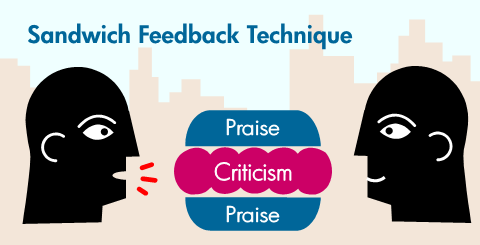 使用“我语”， 避免“你语”。
“you” language
“I” language
“I feel hurt when you ignored me.”
“I feel humiliated when you shout at me.”
“我对你最近很晚回家， 又不写作业非常担心和着急。
“You hurt my feelings.”

“You humiliated me.”

“你就是贪玩，不好好学习。”
家长与子女沟通的技巧
建立共同话题和兴趣。
相信你的孩子。尊重孩子隐私。
平等对待孩子。帮助孩子解决问题。
虚心向孩子学习。
Texting and skype。
注意场合。
学会道歉。
Say “I love you” whenever you can.
参考材料
Lu, Xing. "Bicultural Identity Development and Formation of New Chinese Community: An Ethnographic Study of Chinese Schools in Chicago"  The Howard Journal of Communication. Vol 12 (4) Oct-Dec. 2001, pp. 203-220.
Shi, Xiaowei & Lu, Xing. “Bilingual and Bicultural Development of Chinese American Adolescents and Young Adults: A Comparative Study” co-author with Xiaowei Shi, The Howard Journal of Communication.   Vol. 18, 2007, 313-333.
Sue, S., & Sue, D. W. Counseling the Culturally Different, New York: Wiley, 1990.
谢谢！